Chapter 15Commodity Futures, Financial Futures, and Stock-Index Futures
By
Cheng Few Lee
Joseph Finnerty
John Lee
Alice C Lee
Donald Wort
Outline
15.1 COMMODITY FUTURES
15.2 FUTURES QUOTATIONS
15.3 FINANCIAL FUTURES
15.3.1 Currency Futures
15.3.1.1Evolution		
15.3.1.2 Advantages		
15.3.1.3 Pricing Currency Futures
15.3.2 The Traditional Theory of International Parity
15.3.2.1 Interest-Rate Parity		
15.3.2.2 Purchasing-Power Parity		
15.3.2.3 Fisherian Relation
15.3.2.4 Forward Parity
2
15.3.3 Interest-Rate Futures
15.3.4 US Treasury Debt Futures
15.3.4.1 Characteristics of T-Bill Futures
15.3.4.2 Pricing T-Bill Futures Contracts
15.3.4.3 Characteristics of T-Note and T-Bond Futures
15.3.5 The Eurodollar Futures Market
15.3.5.1 Evolution
15.3.5.2 Eurodollar Futures
15.4 STOCK-INDEX FUTURES
15.4.1 Pricing Stock-Index Futures Contracts
15.4.2 Stock-Index Futures: Does the Tail Wag the Dog?
15.5 SUMMARY
3
15.1 Commodity Futures
Commodity futures contracts were forward agreements for future trade.
The agricultural industry was first because the perishable goods have price risks.
A person can also “lock in” on contracted future price by arranging the expiration date of the contract to be the same as the day it hits the market.
4
Sample Problem 15.1
Farmer Smith decided to hedge his price risk by going into the futures market and effectively selling his crop ahead of time. 
Assuming there’s no basis risk, the outcomes of this transaction for falling and risking prices over the interim period are shown below.
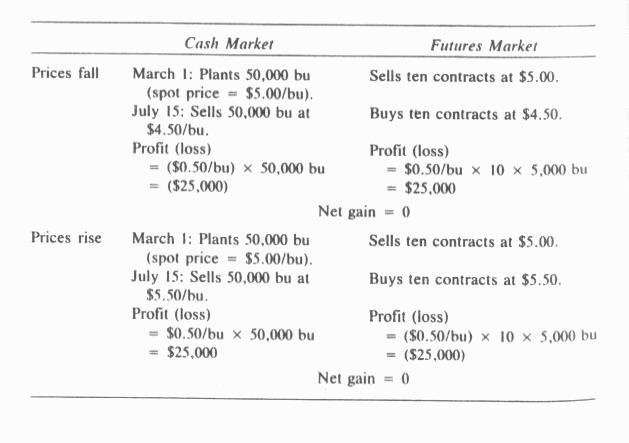 Table 15-1  Hedging the Price Risk by Futures Market
5
Speculators buy the futures contracts from the farmer on the chance that prices would actually rise and now fall as expected.
Speculators contributes to the functioning of futures markets in two invaluable ways:
Risk transference
Liquidity
6
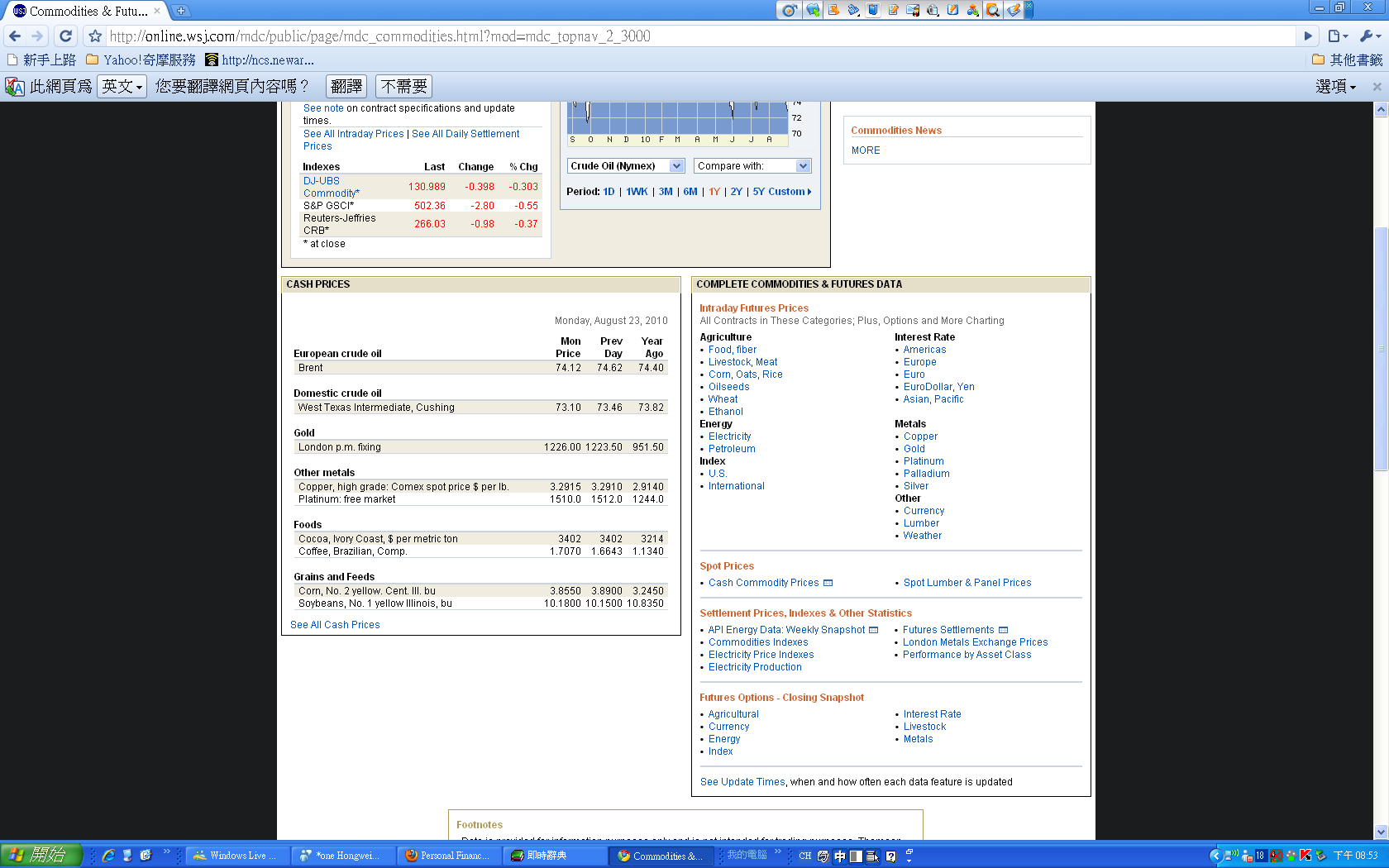 15.2 Futures Quotations
To find certain future contract, for example corn future,  click the item “Core, Oats, Rice” under agriculture here
Figure 15.1 Futures Prices Data
7
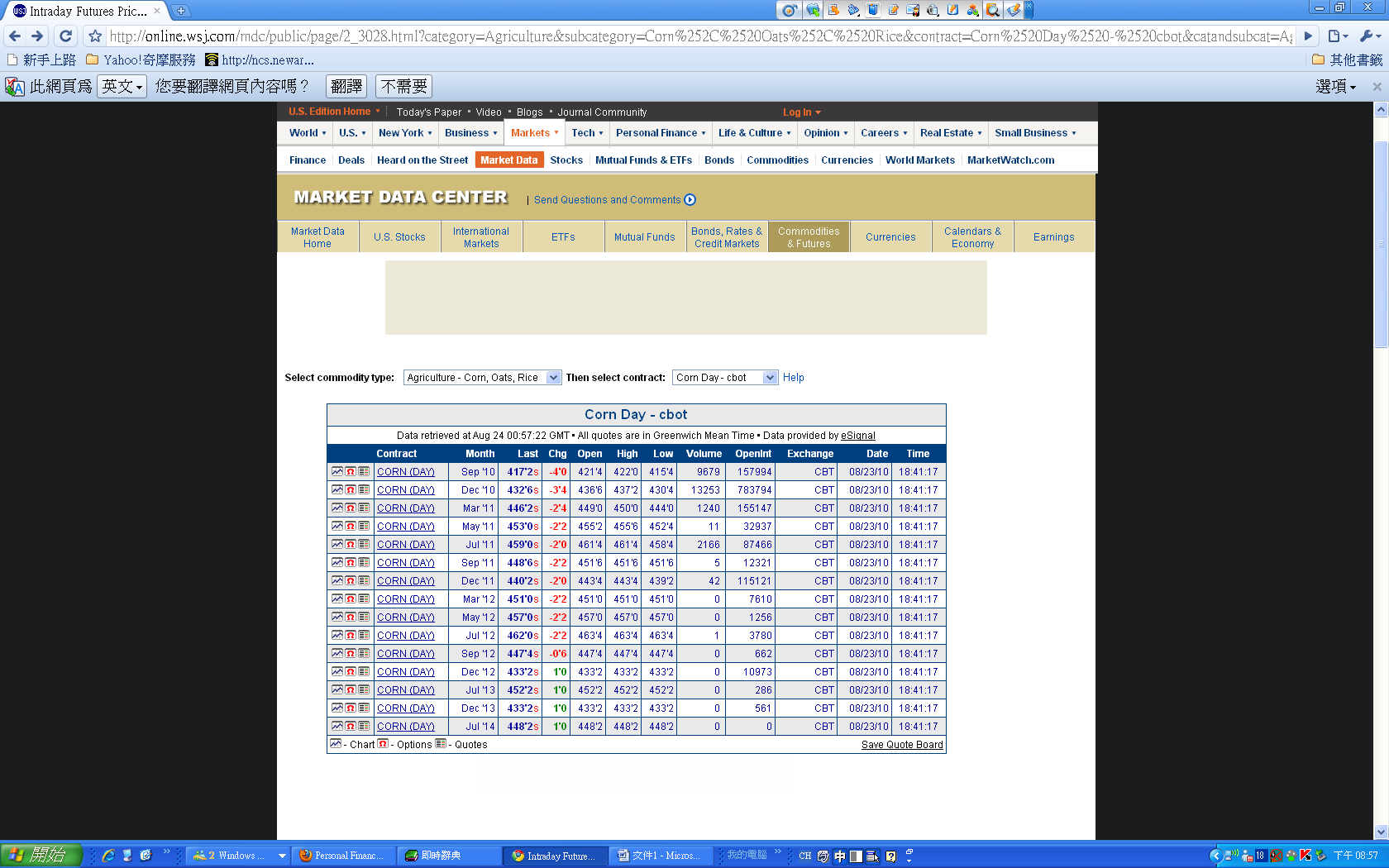 Figure 15.2 Corn Future Prices
Then obtain the corn future price in the figure above.
Table 15.2 shows useful definitions for future contracts.
Commodity trade is corn
Exchange refers to the place where the futures contracts are traded
Contract size refers to the amount of spot commodity that the contract represent
The price is the manner in which the prices are quoted
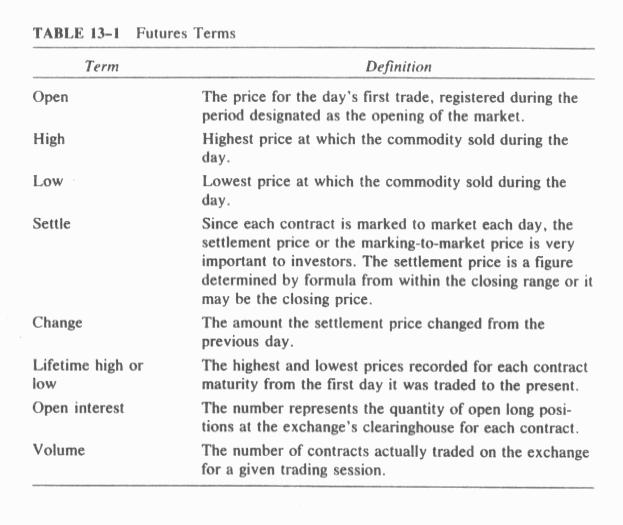 Table 15.2 Future Terms
8
15.3 Financial Futures
Financial futures are standardized futures contracts whose market prices are established through open outcry and hand signals in regulated commodity exchange.
15.3.1 Currency Futures
Currency futures contracts promises future delivery of a standard amount of a foreign currency at a specified time, place, and price. 
It can be used to hedge foreign-exchange risk for investors and firms involved in the import and export business.
9
15.3.1.1 Evolution
The concept of financial futures on currencies emerged as an anticipatory reaction to the end of the Bretton Woods Agreement, which called for elimination of fixed parities between major currencies.
On May 16, 1972, the International Monetary Market (IMM) and Mercantile Exchange (CME) opened and offered the first organized trading of standardized futures contracts on foreign currencies.
The change in U.S. monetary policy in October1979, which went from essentially “pegging” interest rates to letting them float in accordance with market forces, resulted in a significant increase in the volatility of market interest rates.
As interest rates change in one country, so does the value of its currency relative to those of other counties.
10
15.3.1.2 Advantages
The establishment of currency futures has provided a means by which Interbank dealers can hedge their positions in spot or forward markets. 
The funds of participants are protected by daily settlement of the change in position values; they are also safeguarded by the exchange’s clearing house, whose members together guarantee all trades.
Futures markets allow dealers to trade anonymously and provide price insurance and arbitrage opportunities in the spot and forward markets.
The IMM (International Monetary Market) is today one of three divisions of the CME, the largest futures exchange in the United States.
Presently, the foreign currencies for which futures contracts are traded include U.K. pound (ticker code GBP); Canadian dollars (CAD); Euro (EUR); Swiss franc (CHF); Japanese yen (JPY); Russian Ruble (RUB); and Australian dollar (AUD).
11
When dealing with foreign exchange, it is important to realize that the price of a currency is in terms of a second currency. 
Both the numerator and denominator of the price ratio are in terms of money.
Figure 15.3 Currency Futures Data
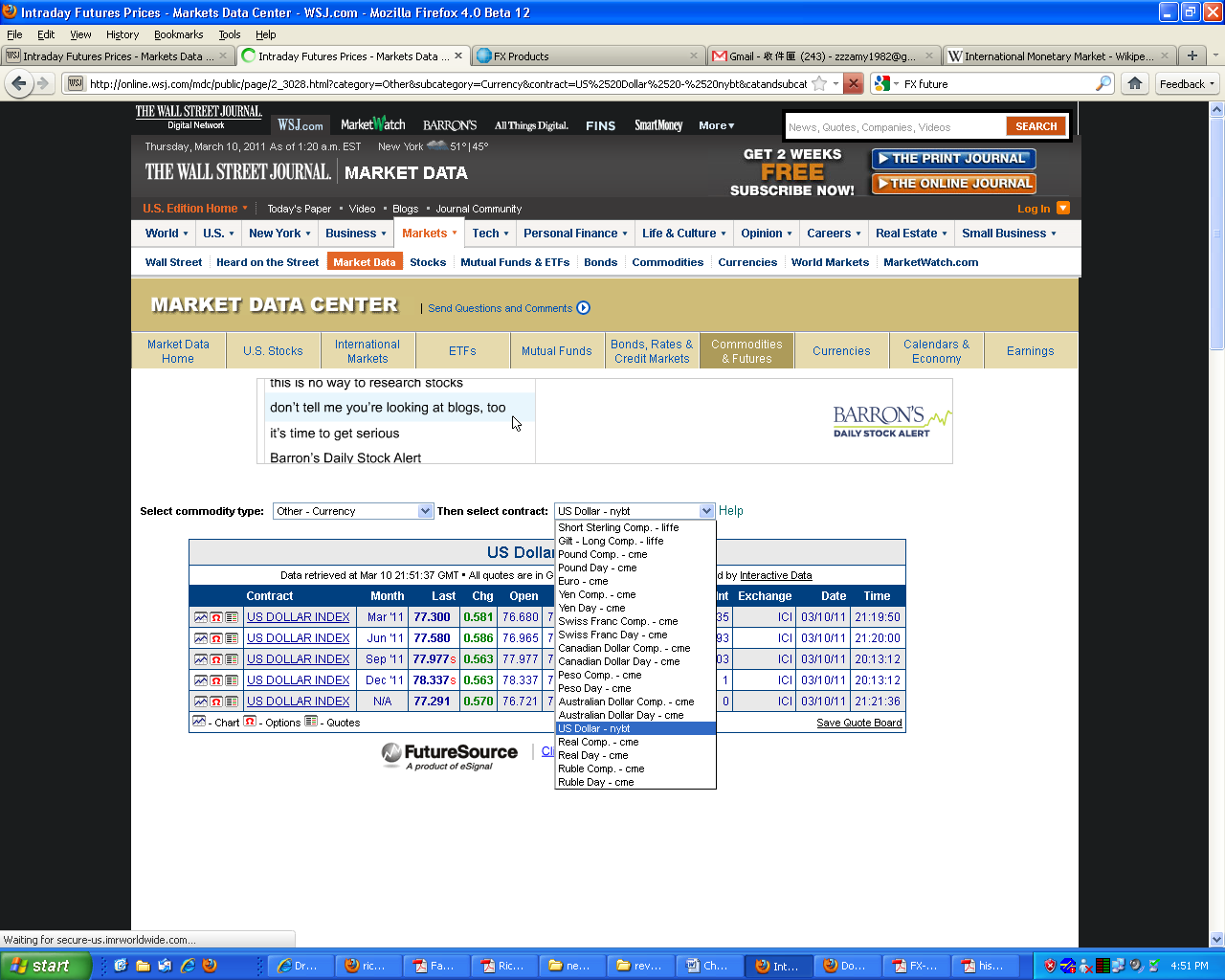 12
For example, in Figure 15-4 the euro is worth $1.2663 (0.7897 dollar per euro) and the yen is worth $0.0117 (85.22 Yen per dollar).
All foreign-exchange rates are related as reciprocals. 
For other currencies (usually the currencies of the major trading nations), not only are the spot rates quoted but also the forward rates.
Figure 15.4 Currency Rates
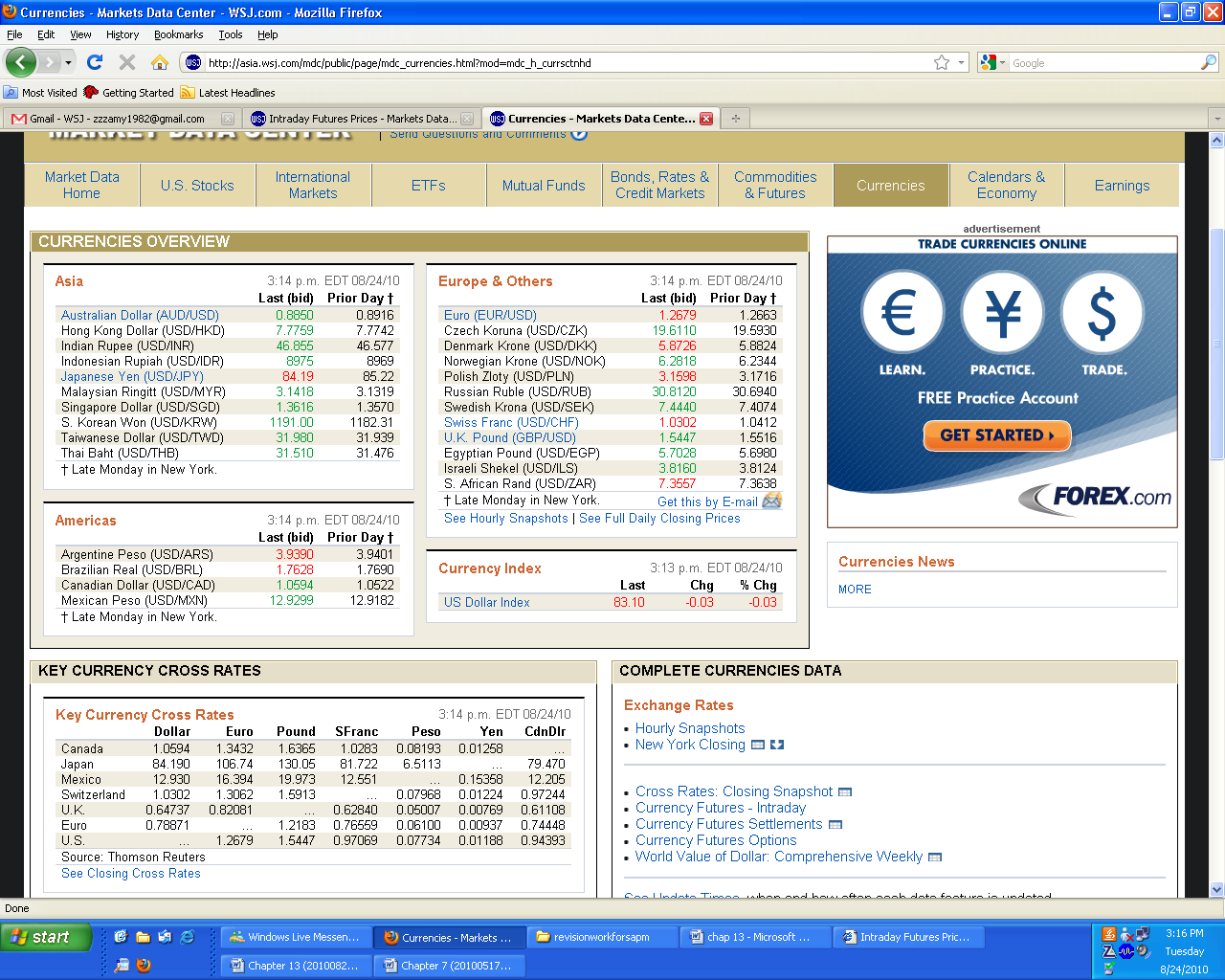 13
The futures market is different from the forward market. In the futures market, the maturity date of a given contract is fixed by the rules of the exchange. 
In the forward market, 30-, 60-, and 90-day contracts (or any other number of days) are available. 
In the forward market, the contract size is determined between the buyer and seller. 
In the futures market, only contracts of standardized amounts are traded.
14
15.3.1.3 Pricing Currency Futures
(15.1)
15
Sample Problem 15.2
As an example, suppose the US dollar is currently quoted in the spot currency market for the British pound at $1.80/￡. 
Interest rates in the United States and Britain for three months are 3% and 4%, respectively. 
What is the price of a three-month deposit futures contract for pounds?

Solution:
Substituting all information into Equation (15.1):



Empirical tests have shown that the pricing relationship described by interest-rate parity holds very closely in the currency markets.
16
(15.2)
(15.3)
(15.4)
17
Sample Problem 15.3
Transactions and closing position value:
January 1, 1989
	Buy $1.3 million worth of pounds.
	Invest proceeds at 10-% British rate.
	Sell ￡1 million worth of futures at $1.33.
January 1, 1990
	Proceeds from earned interest			$150,000
	Deliver ￡1 million against short futures
		Position at $1.33/￡1.00		$1,330,000
	Gross revenue					$1,460,000
	Less initial investment 				$1,300,000
Net profit 						$160,000
Annual return						   12.3%
18
(15.6)
19
(15.7)
20
15.3.2 The Traditional Theory of International Party
The writings of Keynes, Cassel, and Irving Fisher implicitly require four conditions for international currency parity.

Financial markets are perfect. There are no controls, transaction costs, taxes, and so on. 
Goods markets are perfect. Shipment of goods anywhere in the world is costless.
There is a single consumption good common to everyone. 
The future is known with certainty.
21
15.3.2.1 Interest-Rate Parity
22
15.3.2.2 Purchasing-Power Parity
23
15.3.2.3 Fisherian Relation
24
15.3.2.4 Forward Parity
25
Sample Problem 15.4
26
15.3.3 Interest-Rate Futures
Financial futures-related, interest-rate-sensitive instruments such as US Treasury debt futures are the focus of this section.
Sample daily price quotations for interest-rate futures are shown in Figure 15.5.
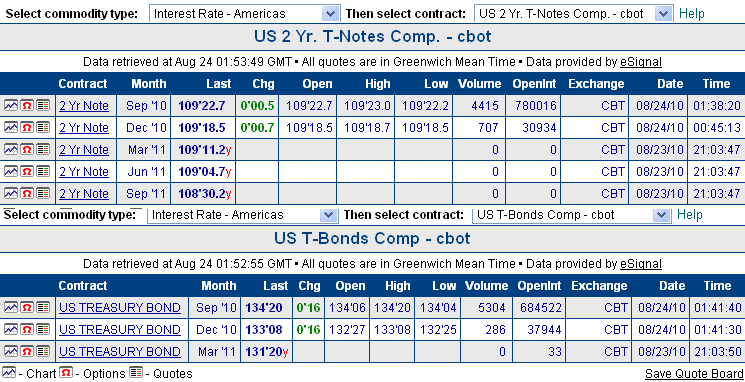 Figure 15.5 Interest Rate Futures Data				Source: The Wall Street Journal, August 24, 2010
27
15.3.4 U.S. Treasury Debt Futures
The US Treasury issues debt securities, which are backed by the government and are considered to be free of default risk, to finance government operations and the federal deficit.
The debt can be classified into 3 types based on its time to maturity:
US Treasury bills (T-bills), with a time to maturity of one year
US Treasury notes (T-notes), with a time to maturity of between one year and 10 years
US Treasury bonds (T-bonds), with a time to maturity of more than 10 years
One of the attractive features of US Treasury securities is that they can easily be resold, because a strong secondary market exists for them.
T-bill futures are traded at the IMM, while T-notes futures and T-bond futures are offered by the CBT.
28
15.3.4.1 Characteristics of T-Bill Futures
T-bills (as well as T-notes and T-bonds) are traditionally quoted in terms of their yield to maturity. 
Since interest rates (or yields) and prices of debt securities move inversely, the common perception that a long position makes money as the quoted values increase does not apply to such instruments. 
The IMM quote system for its interest-rate securities is essentially an index based on the difference between the actual T-bill price and 100.00.
When the IMM T-bill futures contract reaches the maturity date, the seller of the contract may have to make delivery of the underlying T-bill.
29
Figure 15.6 Delivery of an IMM T-Bill Futures Contract
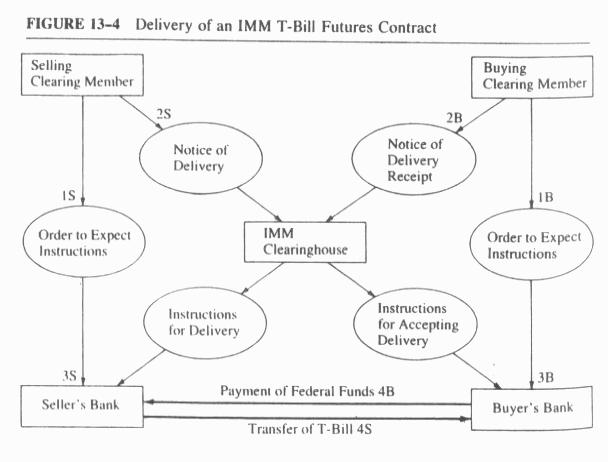 Figure 15.6 illustrates the delivery process. 
The major function of the clearinghouse is to see that the transfer and payment (4B and 4S in Figure 15-6) take place in a timely fashion. 
Should either party default in any way, the clearinghouse will complete the transaction and then seek to recover from the defaulting party.
30
15.3.4.2 Pricing T-Bill Futures Contracts
(15.8)
31
(15.9)
32
33
(15.11)
(15.12)
(15.13)
34
35
Sample Problem 15.5
Using Equation (15.13), compute the theoretical futures price for the IMM December 1989 contract as of June 7, 1988. 
Assume that the deliverable bill (in period) against the futures contract is the T-bill maturing March 21, 1989, with a bid price of 10.67 and ask price of 10.59. 
Also assume $0.004 per $100 of face value as the round-trip commission cost.
36
37
38
15.4.3 Characteristics of T-Note and T-Bond Futures
T-bond futures as on the CBT require the delivery of a US T-bond with a face value of $100,000 and maturing at least 15 years from maturity.
Prices are quoted as a percentage of par in the same way as GNMA futures prices are quoted.
The depth of trading in this contract is revealed by the existence of outstanding T-bond contracts with maturities nearly three years into the future. 
T-note futures is growing in popularity and also offered by CBT.
One of the underlying stimuli for its success is the growing proportion of total Treasury debt, which is represented by T-note securities. 
The T-note futures contract specifies the delivery of a US Treasury note with a face value of $100,000 and a maturity of no less than 6.5 years and no more than 10 years form the date of delivery.
39
Figure 15.7 Contract Specification of T-Bonds and T-Notes Futures
Source: CME Group, U.S. Treasury Bond Futures and 2-Year U.S. Treasury Note Futures
40
15.3.5 The Eurodollar Futures Market
A Eurodollar is any dollar on deposit outside the United States. 
An important aspect of these deposits is that, because of their location outside of the United States they do not fall under US jurisdiction. 
Therefore, Eurodollars are not governed by the same regulations that apply to domestic deposits, set by the Federal Reserve.
15.3.5.1 Evolution
The Eurodollar market evolved in the 1950s in response to Federal Reserve restrictions on the maximum allowable interest rate to be paid on a deposit.
Because Foreign merchants didn’t have this restriction, they were earning more money, so US banks eventually allowed their London branches to enter that market and take in dollar deposits.
41
As the Eurodollar markets developed and matured, formal lines of credit and sovereign risk limitations were formalized by participants. 
A bank lending funds in the Eurodollar market is exposed to essentially three risks:
The interest-rate risk involved with a Eurodollar loan is the same as before
Credit risk is a larger concern in the Eurodollar market because of the difficulties that can arise when trying to analyze a foreign borrower’s financial position
Sovereign risk is unique to the arena of international lending; it refers to the unfavorable consequences that can have impact on a bank’s investment if a foreign government is overthrown, becomes economically unstable, or passes detrimental regulations affecting the movement of funds
Most banks will have sovereign-risk limitations restricting the total amount placed on deposit with (or loaned to) institutions in any one country.
42
The relationship between three-month rates offered on Eurodollar deposits (as measured by the London Interbank Offered Rate (LIBOR) rate), US CDs, and US T-bills can be visualized for a two-year period in Figure 15.8.
Few things on the relationships can be noted from the chart.
Eurodollar rates are higher than CD rates, which are higher than T-bill rates — a ranking consistent with the level of risk inherent in these securities.
The variation in the spread between Eurodollar rates and CD rates are affected by a variety of unpredictable market forces and decisions of US and foreign government.
Unlike the behavior of the spread between Eurodollar and CD rates, the Eurodollar rates and Treasury rates have a less predictable tendency to rise together as rates rise.
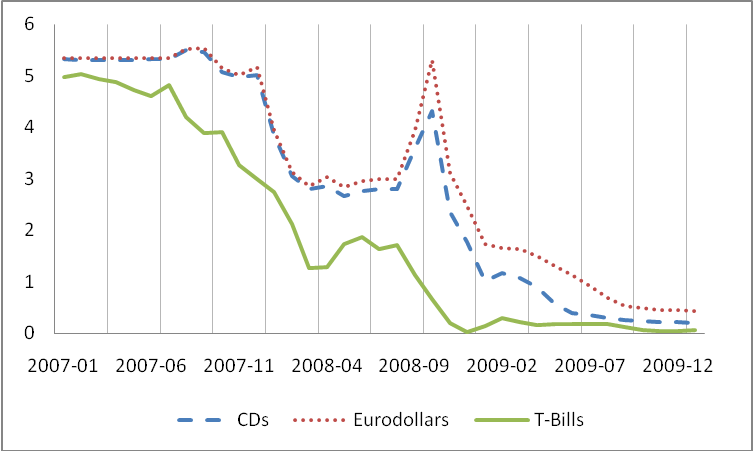 Figure 15.8 
Three-Month Rates on U.S. CDs, U.S. T-Bills, and Eurodollar deposits, 
Jan 2007 – Jan 2010 (monthly data)

Source: Board of Governors of the Federal Reserve System
	https://www.federalreserve.gov/default.htm
43
15.3.5.2 Eurodollar Futures
Eurodollar futures are traded on the Chicago Mercantile Exchange (CME) (Figure 15-9) and the London International Financial Exchange (LIFFE).
The primary use of Eurodollar futures as a hedging vehicle is similar to that of other hedging vehicles; they are capable of protecting against detrimental changes in interest rates.
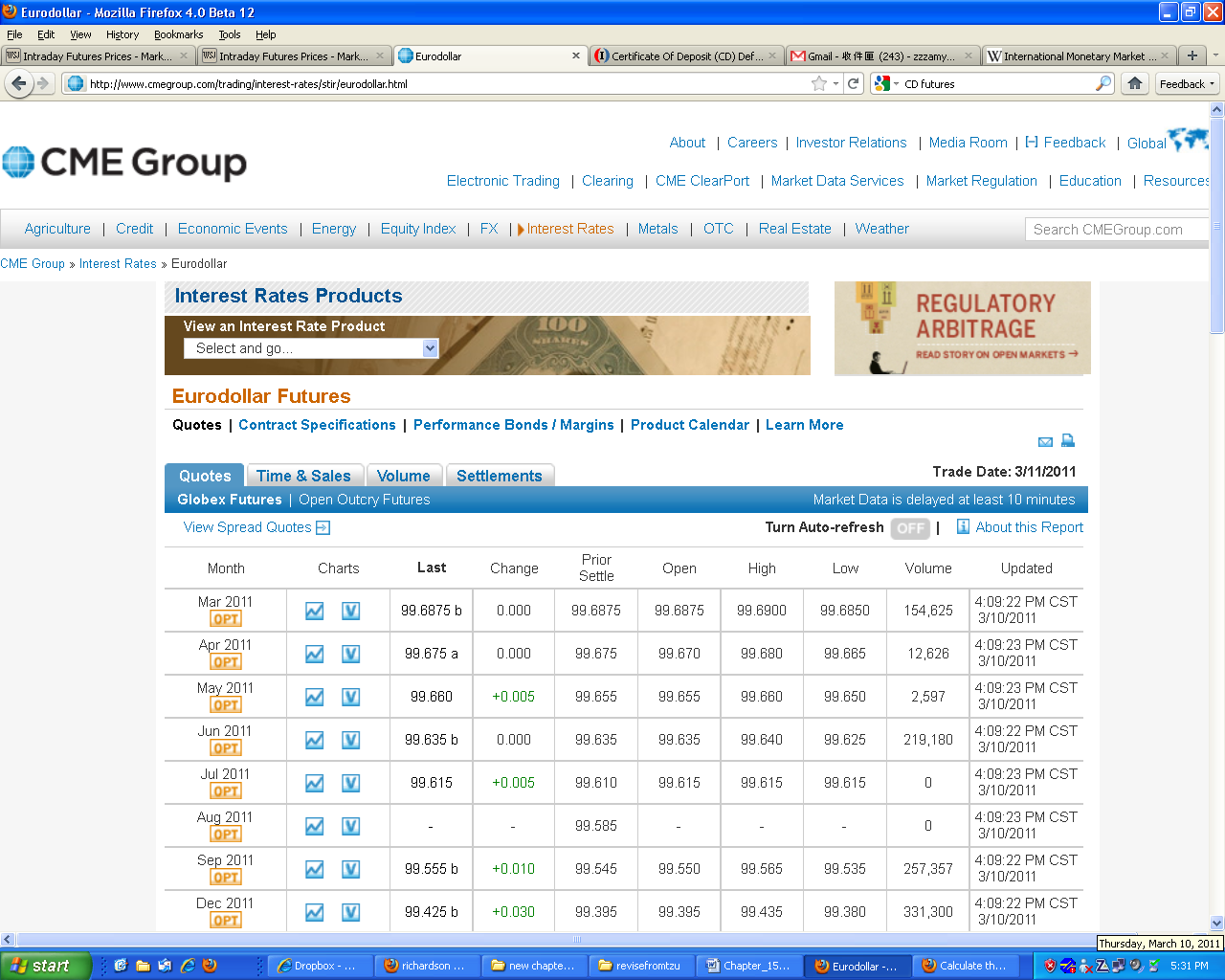 Figure 15.9 Eurodollar Futures Quotes
Source: CME Group, March 10, 2011, http://www.cmegroup.com/
44
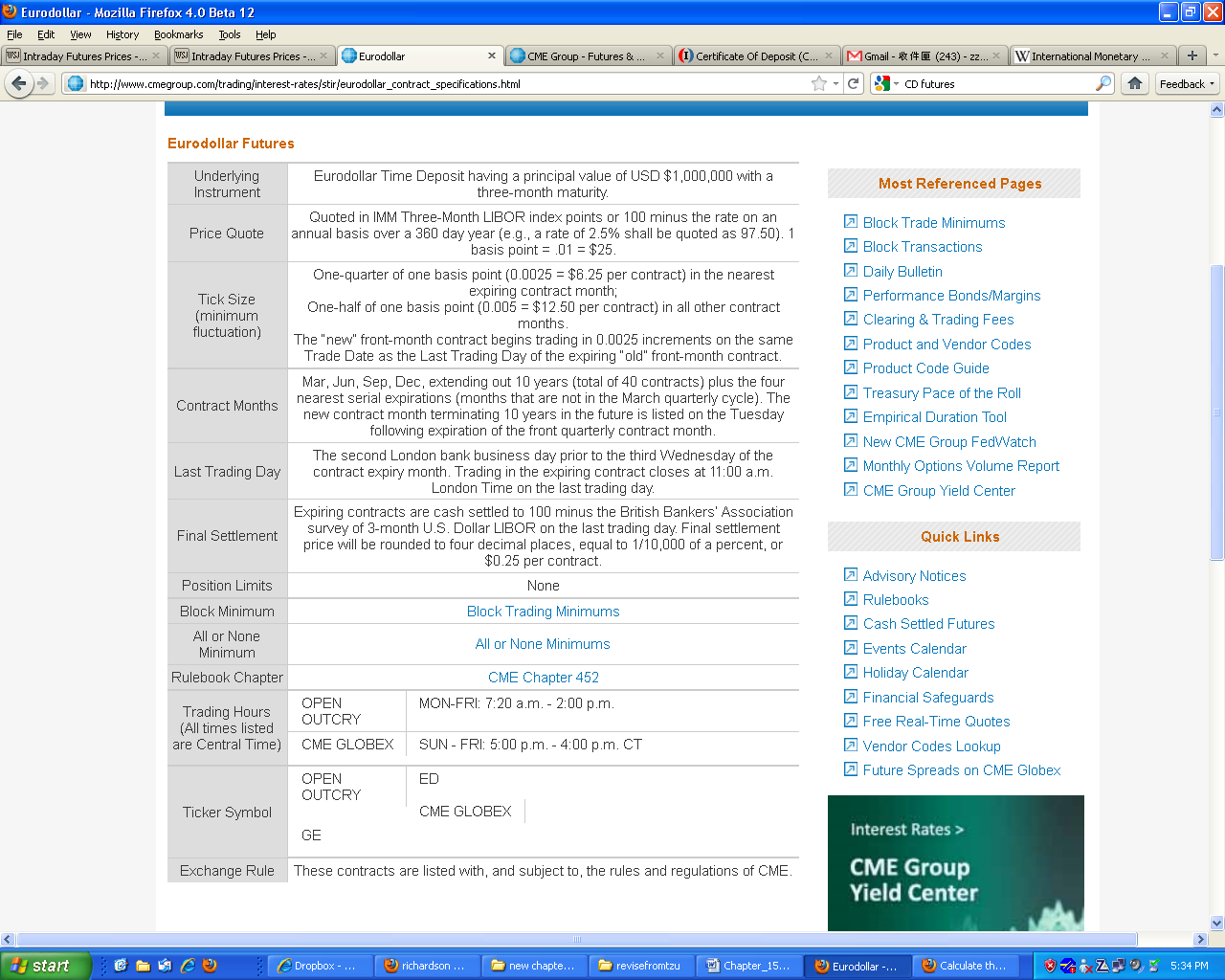 The Eurodollar futures contract has as its underlying instrument a three-month Eurodollar time deposit in the amount of $1 million as shown in Figure 15.10.
Figure 15.10 Eurodollar Futures Contract
Source: CME Group
http://www.cmegroup.com/
45
Sample Problem 15.7
Suppose that the London branch of a US bank anticipates a decline in rates from September 16 to December 16. 
Furthermore, on June 12, the bank makes a three-month loan in the Eurodollar market and finances the loan with the funds from a six-month Eurodollar CD.
The process in which the bank loans and borrow money makes it prone to reinvestment-rate risk.
To alleviate the problem, the bank chooses to fix the reinvestment rate for the latter three-month investment horizon through a long position in Eurodollar Futures. 
On June 12, the Eurodollar contract for September delivery was priced at an index of 86.53 (100% − 13.47%), the six-month Eurodollar CD rate was 13%, and the initial three-month loan was made at the LIBOR rate of 14%. 
Table 15.3 summarizes the transactions results.
46
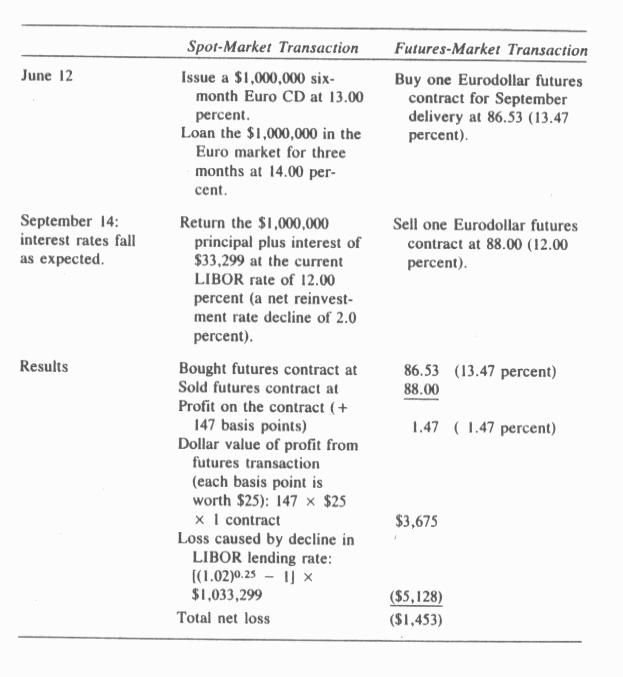 As Table 15.3 indicates, the use of the futures position to hedge the interest-rate risk allows the bank to reduce its reinvestment rate loss by 71%.
Table 15.3 Hedging Interest Rate Risk by Future Market
47
15.4 Stock-Index Futures
Stock-index futures offer the investor a medium for expressing an opinion on the general course of the market, and these contracts can be used by portfolio managers in a variety of ways to alter the risk-return distribution of their stock portfolios.
The calculation of the market value for a stock-index futures contract on any given day is simply a matter of multiplying the current index price for the contract by the appropriate dollar amount.
Each of the US stock-index futures is listed in order of market popularity. 
Each contract bought and sold on a particular day is included in the calculation of daily trading volume.
Open interest represent the number of open contract positions on a given day with only one side counted — that is, when the buyer and seller make their transaction, only one position is counted as being open, not two.
48
Figure 15.11 shows prices, volume, and open interest for S&P 500 indexes future.
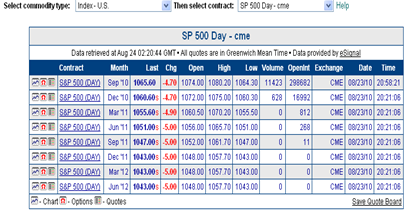 Figure 15.11 S&P 500 Future Quotes
Source: The Wall Street Journal, August 23, 2010
49
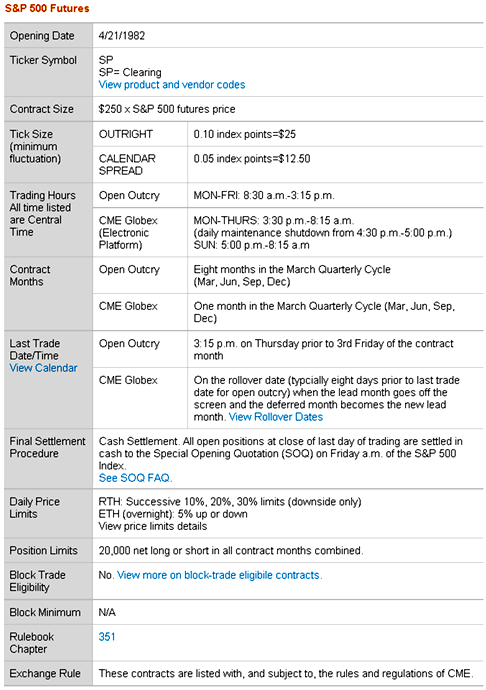 Figure 15.12 S&P 500 Future Contract
Source: GME Group, http://www.cmegroup.com/
50
The importance of trading-volume data is that is represents the relative liquidity of the various index-futures contracts.
This is important information for users (particularly hedgers) trying to decide which would best suit their purposes.
The higher a contract’s liquidity, the easier to enter and exit positions and to trade in larger lots of contracts without overly impacting price.
All index-futures contracts call for cash settlement or delivery.
This means that on the expiration date of the contract, no security or portfolio of securities is delivered; instead, the difference in the value of the contract between buying and selling is delivered in cash.
51
15.4.1 Pricing Stock-Index Futures Contracts
(15.14)
(15.15)
52
53
54
(15.16)
55
Figure 15.13 Futures Prices and Bounds for S&P 500 Contracts Maturing June 1982: Zero Use of Proceeds, Adjustments for Dividends.
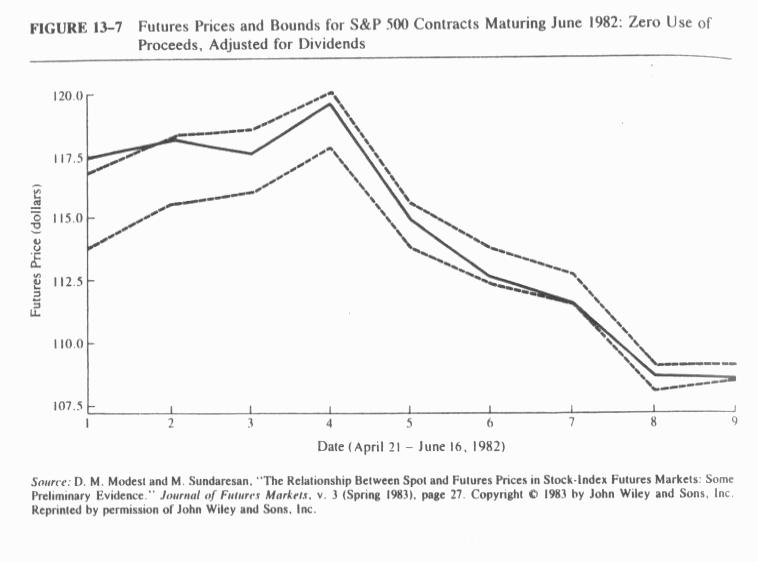 Figure 15.13 assumes that zero percent of any proceeds from a short sale of the spot index was available for use.
56
Figure 15.14 Futures Prices and Bounds for S&P 500 Contracts Maturing June 1982: Half Use of Proceeds, No Adjustments of Dividends
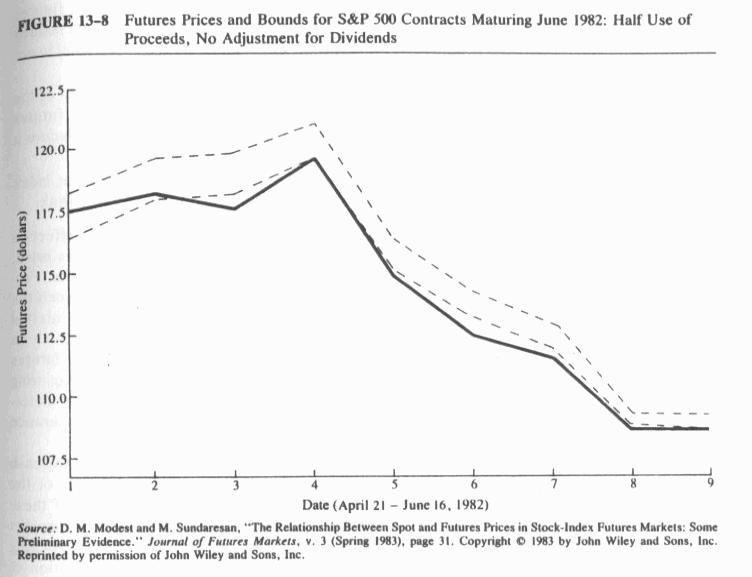 Figure 15.14 assumes that 50% of such proceeds should be used by the investor for reinvestment.
57
An analysis of the components in Equation (15.16) can help discern how the futures price should be affected by a change in any one of the variables. 
 As the price of a discount bond increases or equivalently, interest rate falls, the futures price will increase.						
 As the underlying spot price increases so will the futures price. 


As future dividend payments are expected to increase the futures price declines. 

As relevant transaction costs rise, the futures price will fall.	(15.17d)


If more than one of the denominator variables changes at the same time, the expression cannot be generalized for the resulting effect on the futures price.
(15.17a)
(15.17b)
(15.17c)
(15.17d)
58
Sample Problem 15.8
In this example an institutional investor is going to use S&P 500 stock-index futures contracts to hedge an expected market decline over the coming month. Assume the following: 
(1) the S&P 500 stock index is an exact proxy of the composition of the investor’s stock portfolio, 
(2) no transaction costs are involved in entering or exiting either market, and 
(3) that the investor uses the Howard–D’Antonio hedge ratio equation [Chapter 14, Equation (14.15)] to determine how many futures contracts to sell. 
The figures used to compute the hedge ratio are from daily data over a two-month period.
59
60
Hedge ratio is

                                                                                                    = 1.0284

Assuming the investor’s stock portfolio is 100  the value of the S&P 500 index, the investor should sell 24 futures contracts to hedge the portfolio. 
Based on the past risk–return relationship between the futures and the spot markets, the institutional investor can expect to enhance the excess return to risk on his or her portfolio by 2.8% over the hedging period [(1.0284 − 1)  100%]. 
Utilizing the Howard and D’Antonio hedging strategy, the loss on the spot position was reduced by 38%.
61
Table 15.4 Summarizes the transactions and hedging results
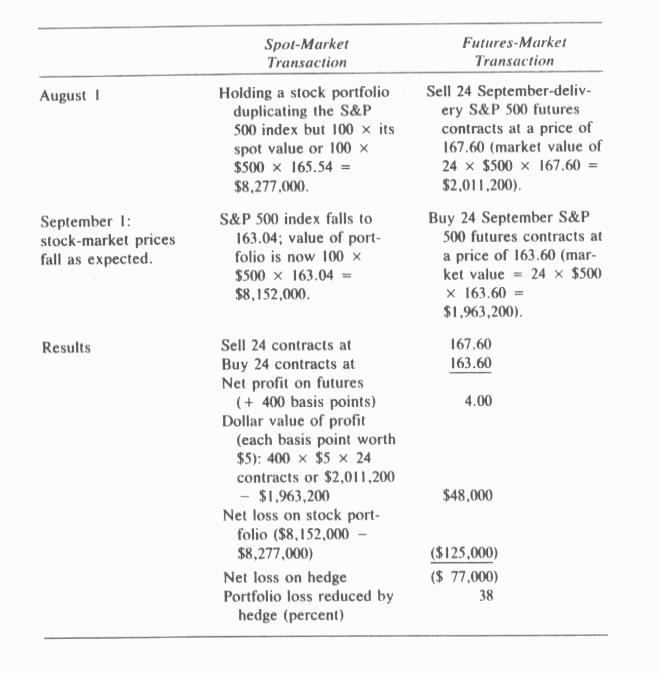 Table 15.4 Transactions and Results
62
15.4.2 Stock-Index Futures: Does the Tail Wag the Dog?
The rise in program trading based on a comparatively narrow blue-chip stock-market barometer, the Major Market Index (MMI), is said to be fueling the volatile price swings in the stock market, a case of the tail wagging the dog.
The MMI is a price-weighted index of 20 very actively traded stocks, 16 of which are included in the Dow Jones 30 Industrials.
Basically, program trading is taking a position (long or short) in a portfolio of stocks comprising the index and simultaneously taking an opposite position in the index-futures contracts.
The objective of the program trade is to create a risk-free position that earns a return in excess of the currently available risk-free return.
63
Table 15.5 Linkage between Futures-Price Changes and Subsequent Spot-Price Changes.
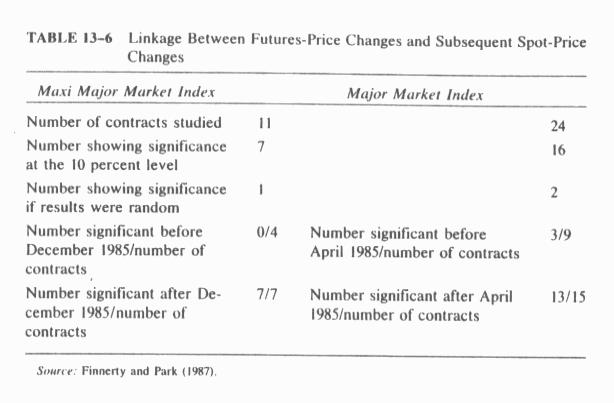 Using intraday spot and futures prices of the CBT’s MMI over the period August 1984 to August 1986, Finnerty and Park (19871 provide the following and subsequent spot-price changes (Table 15.5).
A majority of the contracts studied showed a significant relationship between the change in the futures price and the subsequent change in the index. 
This supports the notion that the tail is wagging the dog.
This result was present for both the Maxi and the regular MMI contracts.
64
15.5 Summary
In one sense, uncertainty and risk are equivalent; thus the more uncertain something is, the more risky it is.
The futures markets evolved to alleviate one particular kind of risk that associated with unexpected price changes.
The purpose of this chapter has been to help explain what futures contracts are, how markets for them operate, and most important, how they can be applied to the hedging of price risk for securities.
The general methodology for using futures to reduce price risk (or equivalently, interest-rate risk) should seem quite straightforward. 
We can long the spot commodity or instrument, and sell or short the related futures contract to lock in a price (or rate). 
Nevertheless, exactly how to determine the appropriate hedge ratio and evaluate the effectiveness of the hedge has no all-conclusive answer.
65